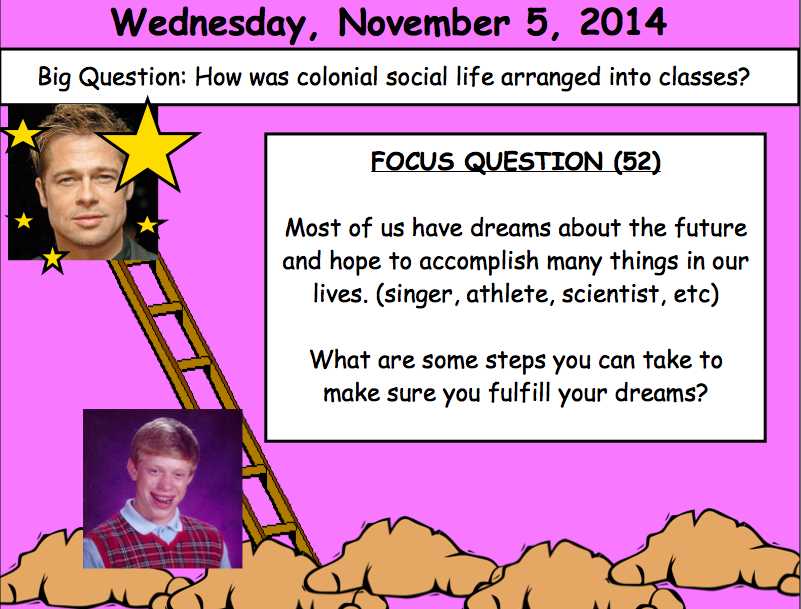 The Colonial Social LADDER
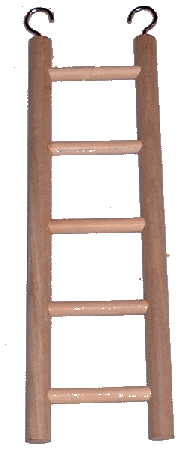 Use the ladder to help you take notes about society in the 1770’s and today.

NC SCOS:
1.07
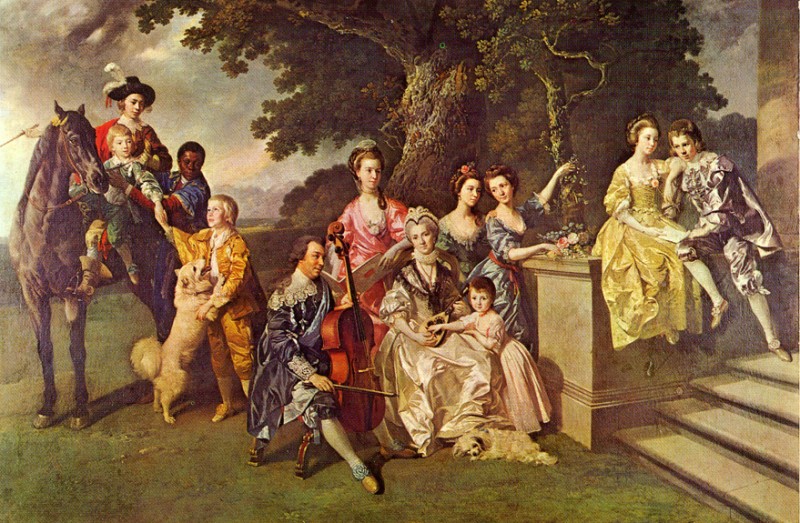 www.lennoxhonychurch.com/.../Young%20Family.jpg
Who was at the bottom of the ladder?
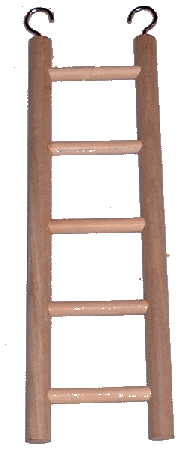 SLAVES :

A person who works against their will for life
HOW does this relate t0 2014?
Today, these people are the:
Very Poor
Homeless
No education
$0
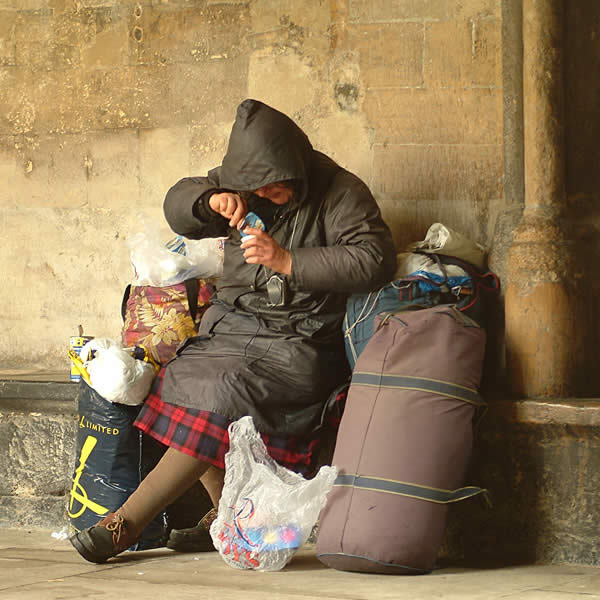 Just above a slave is an indentured servant (in the same space) .

INDENTURED SERVANTS are hired servants that work for a specific period of time. 

		 They are socially
		  higher than a slave but still on the lowest level.
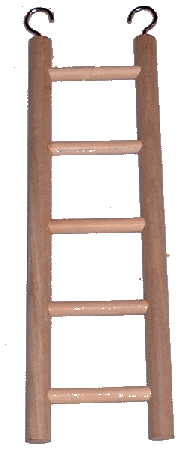 How does this relate to 2014?
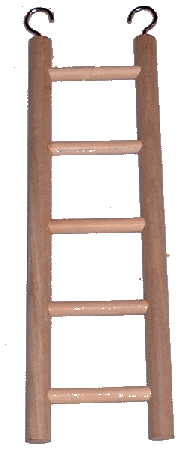 These people are working in order to better themselves

Examples would be:

College scholarship for an athlete
Someone who joins the military.
Student Teacher
Next are APPRENTICES or trade students

A person who learns a skill or trade from a master craftsman.
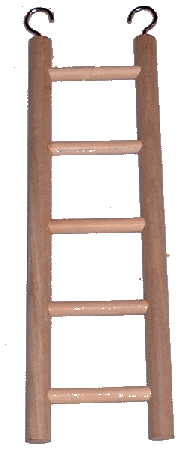 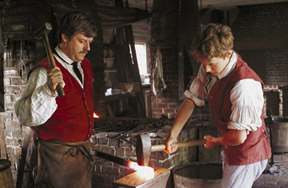 In 2014 these people are…
WORKING POOR: they work for minimum wage.  They can also be trade students at a local community college.
WHY IS HIS SHOW CALLED THE APPRENTICE?

HOW DOES IT RELATE TO 
THE DEFINITION?

WHAT CURRENT JOBS DO YOU APPRENTICE AT TODAY?
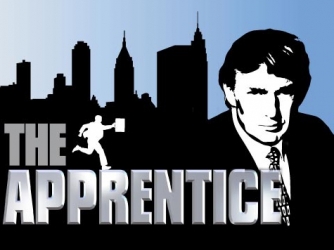 YEOMAN= AVERAGE
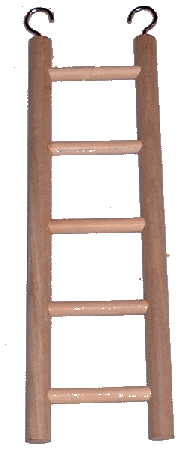 Small Family Farmers
Farms produced enough for the family and only a small amount to sell or trade
Usually sold/traded specific items like eggs, wool, apples, milk, butter.
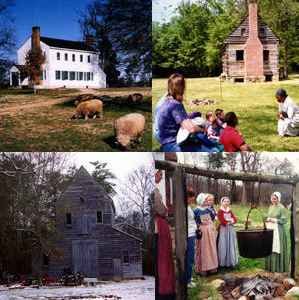 From:
 Latta Plantation  Charlotte, NC
HOW does this relate t0 2014?
Today, these people are the:
The Middle Class: have average status, income, education, tastes, etc.
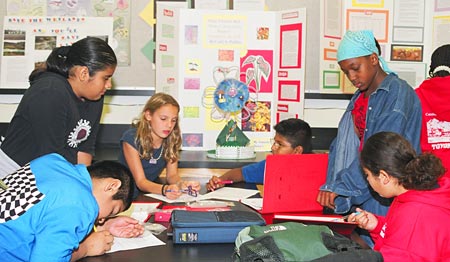 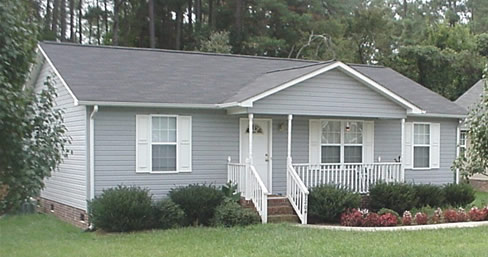 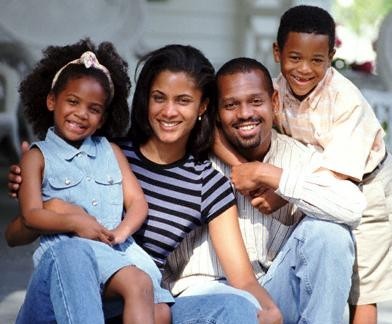 ARTISANS = CRAFTSMEN &
            Minor Professionals
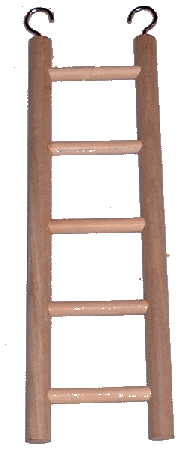 Crafts people or
professionals
Bosses for apprentices.
Examples: blacksmith, leather toolers, silversmiths, builders, furniture makers.
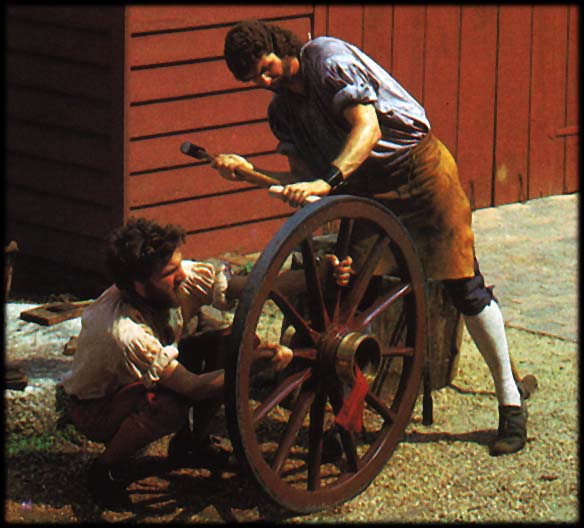 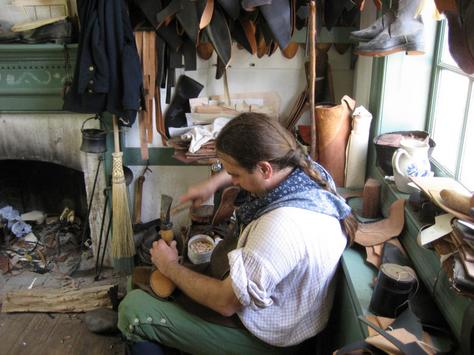 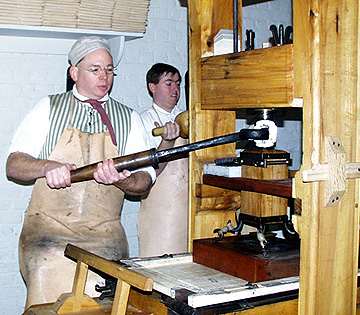 Who are these people TODAY?
Any Guesses????
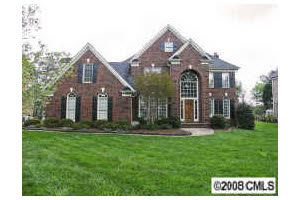 Hints
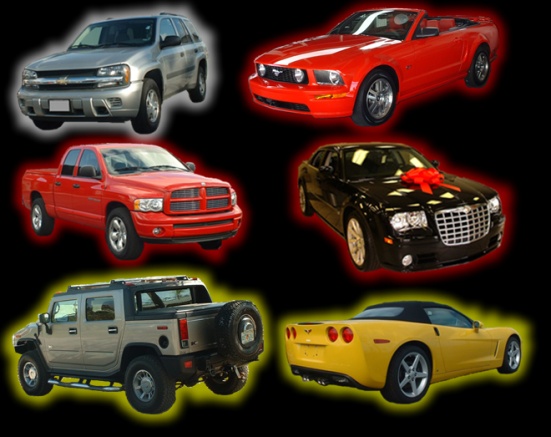 Radiologist
Anesthesiologist
Veterinarian
Marketing director
Psychologist
Stock Broker
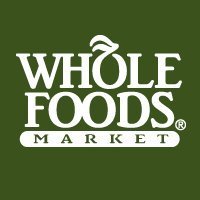 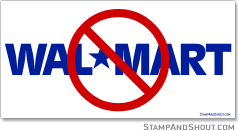 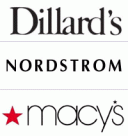 UPPER MIDDLE CLASSES
Usually have more than 4 years of college or are successful inventors.
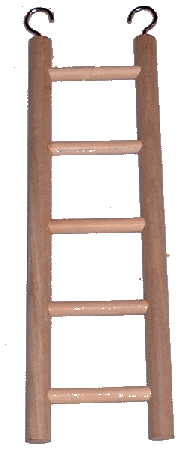 Only 2% are the…
$$$$$$$GENTRY$$$$$$$
UPPER CLASS, HIGHLY EDUCATED, WEALTHY PROFESSIONALS
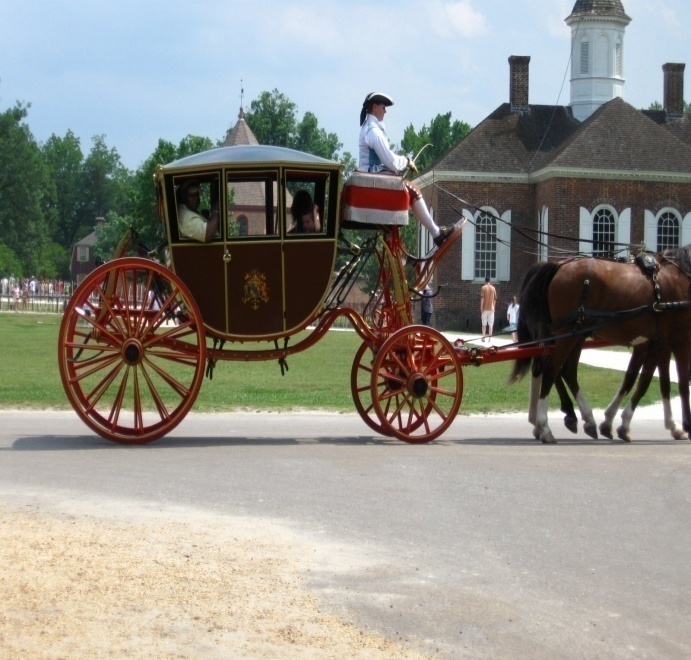 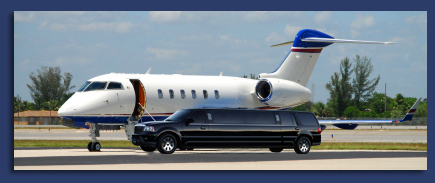 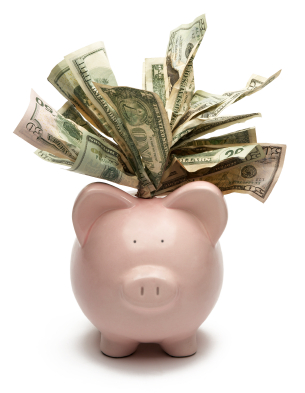 The Upper Class

The #’s are the same.  LESS THAN 2% OF THE POPULATION IS WEALTHY.
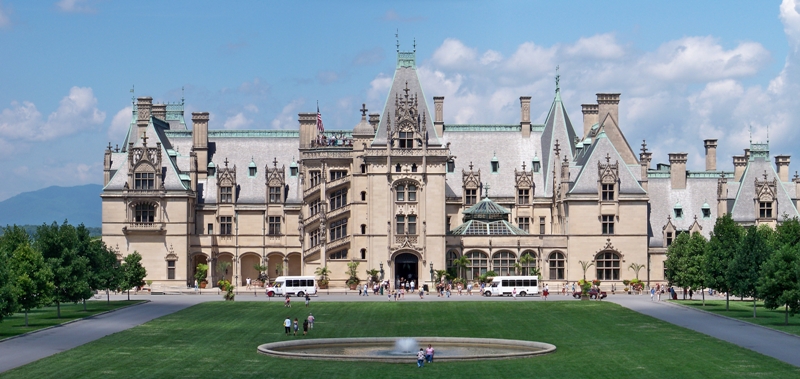 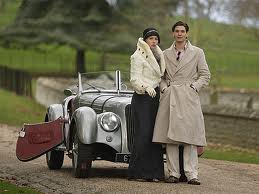 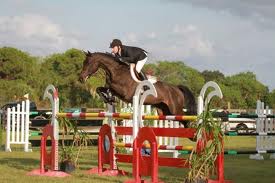 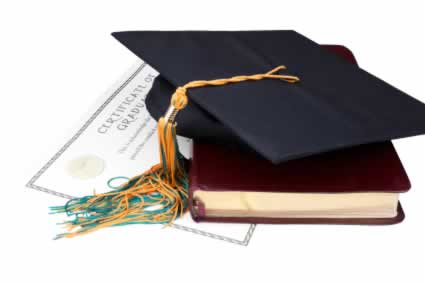 Right-side Assignment:Colonial Social Pyramid
On pg. 55, you will create a pyramid.
Divide it into 6 sections (one for each class)
	-Gentry (Top)
	-Slaves (Bottom)
For each colonial class, I want you to draw an illustration demonstrating who those people were.
Color is a MUST!!!!
Right-side Assignment:Colonial Social Pyramid
On pg. 55, you will create a pyramid.
Divide it into 6 sections (one for each class)
	-Gentry (Top)
	-Slaves (Bottom)
For each colonial class, I want you to draw an illustration demonstrating who those people were.
Color is a MUST!!!!